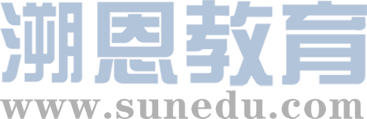 Summary for Para. 2
1. Conversely, inadequate praise is equally damaging , for it may to a certain extent
    knock down kids' confidence to achieve far more .
相反地
摧毁孩子的信心
2. Yet        , deficient praise also impairs children's self-trust and motivation.
然而
削弱孩子的自信心和动机
3.Nevertheless, kids lack enough praise, which makes them less motivated to 
    accomplish their achievements.
然而
没有足够的动力
4. By contrast, inadequate praise is also detrimental to them which results in 
    no progress.
相反地
也对……有害
5. On the contrary, insufficient praise also casts a shadow impact on children.
相反地
对……产生不良影响
Tip 5:   Abundant vocabulary can promote the expressional   
            function  of language .
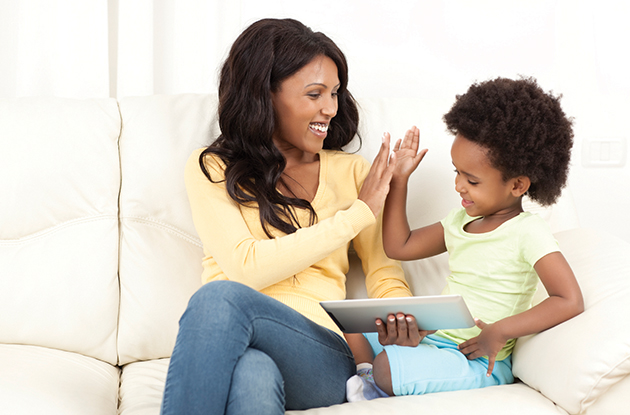 Paragraph 3
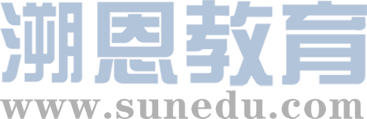 ①  So what is the right amount of praise? 
②Experts say that the quality of praise is more important than the quantity. 
③If praise is sincere and focused on the effort not the outcome, you can give it as often as your child does something that deserves a verbal reward.  
④“We should especially recognize our children’s efforts to push themselves and work hard to achieve a goal,” says Donahue, author of Parenting Without Fear：Letting Go of Worry and Focusing on What Really Matters.
⑤“One thing to remember is that it’s the process not the end product that matters.”
transitional sentence
redundant
point
experts' statement
quality,    
 quantity
key point
sincere,
 effort, outcome
condition
minor point
redundant
point
quotation
repeated explanation
redundant
point
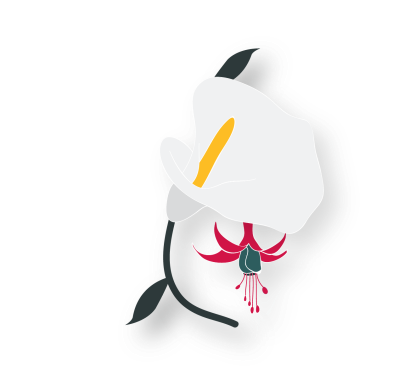 ------------------------------------------------------------------
----------------------
3.不是… 而是…
2. 认为：
1. 努力：
---------------------------------------------------------------
-----------------------------------------------------------------------------------------------------------------------
-----------------------------
not …but…
affirm
state
rather than
claim
instead of
note
more…than
incline to the view
Language database:
effort
endeavor
exertion
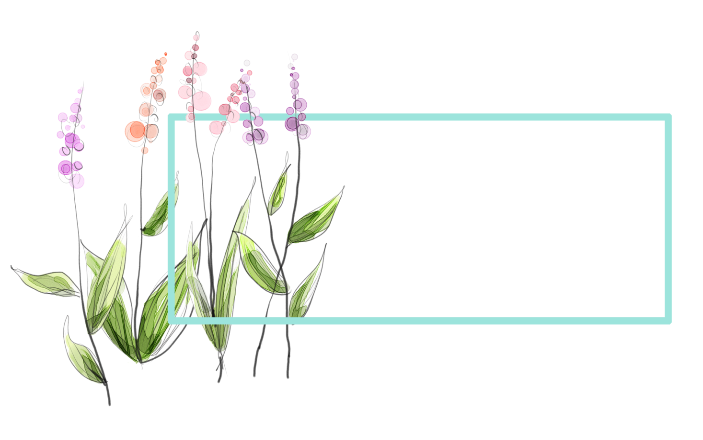 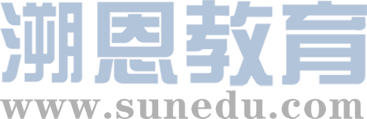 Summary for Para. 3
1. Hence      , experts assert that the quality of praise is more significant than the 
  quantity, which suggests the vitality of praising the effort rather than outcome.
因此
2. Accordingly, what really matters is the process of trying but not the outcome.
因此
3. Consequently, experts note that it's rational for parents to concentrate on the 
   process, rather than the outcome.
因此
4. Therefore, with the combination of the two points , parents' emphasis should be 
  put on not the outcome but the effort their children make in the process.
因此
Tip 6:   Transitional words should be consistent with the original text in logical relationship .   衔接词应与原文逻辑关系保持一致
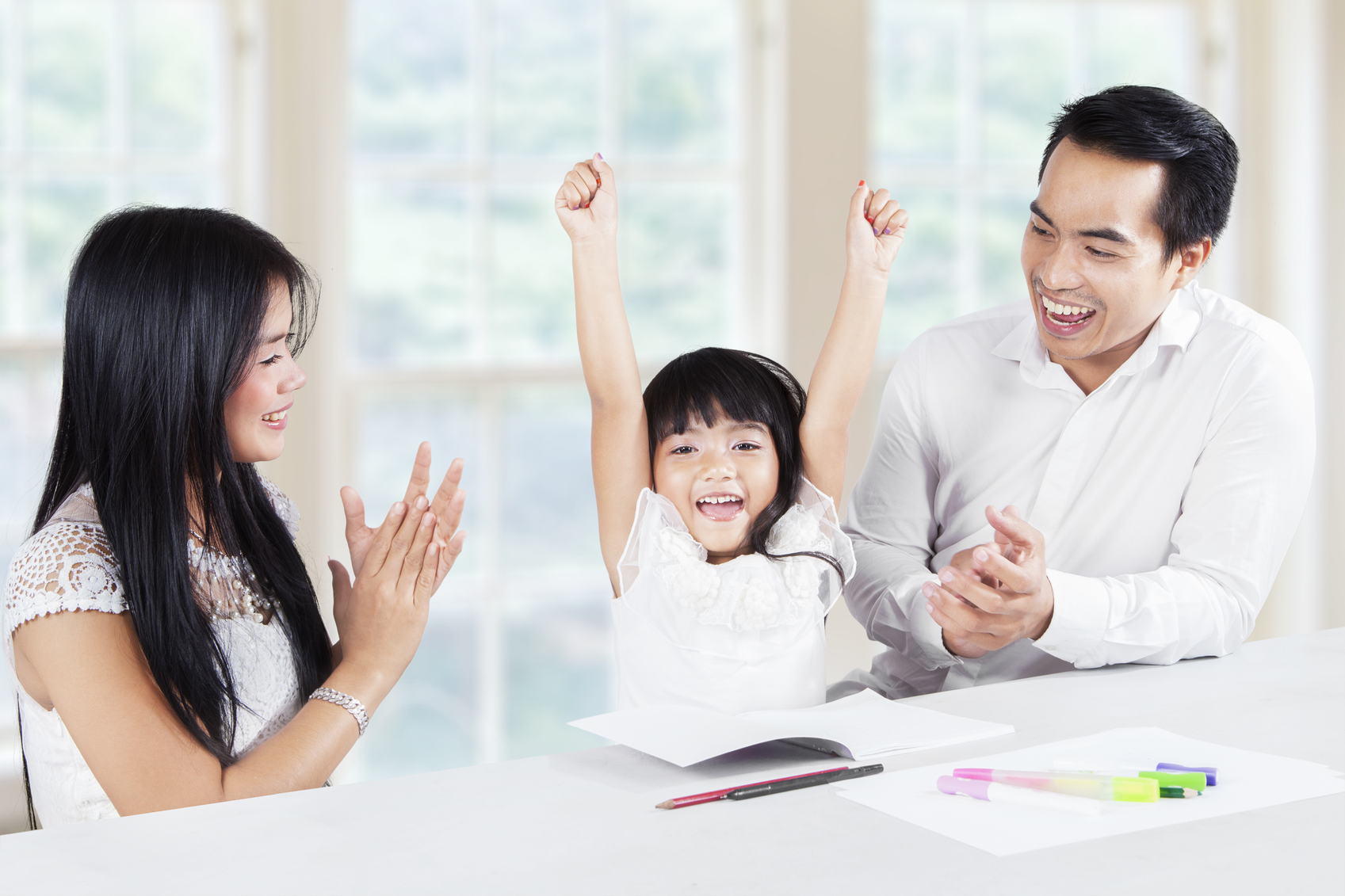 Paragraph 4
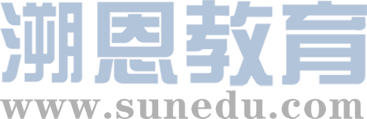 ①  Your son may not be the best basketball player on his team.
② But if he's out there every day and playing hard, you should praise his effort regardless of whether his team wins or loses.
③ Praising the effort and not the outcome can also mean recognizing your child when she has worked hard to clean the yard, cook dinner, or finish a book report.
 ④ But whatever it is, praise should be given on a case-by-case basis and be proportionate (相称的) to the amount of effort your child has put into it.
redundant
point
example
redundant
point
example
redundant
point
example
on a case-by-case basis,
proportionate to the effort
key  point
statement
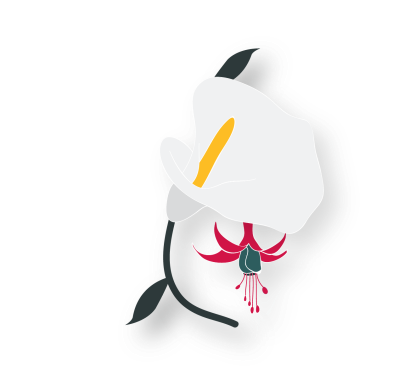 1. 视情况而定：
2.与…相称
---------------------------------------------------------------------------------------------------------------------  
--------------------------------------- 
--------------------------------------- 
---------------------------------------
--------------------------------------------------------------------------------------------------------------------------------------
------------------------------------------
--------------------------------------------
--------------------------------------------
Language database:
task-specific
correspond to
circumstantial
be equal to
case-based
in proportion to
on individual cases
be commensurate with
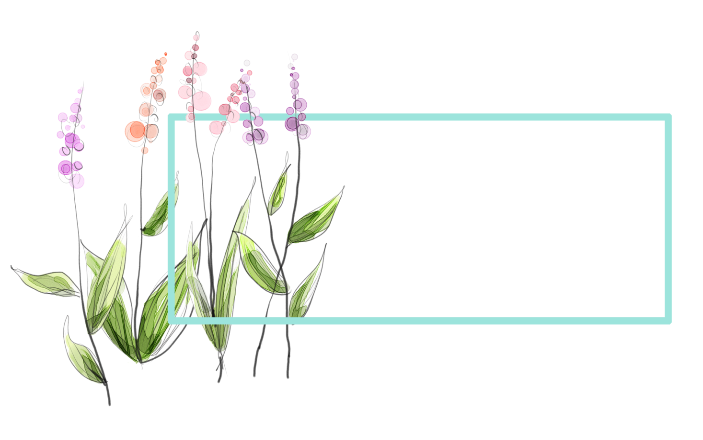 as the case might be
in accordance with
depend entirely on the circumstances
match
Summary for Para. 4
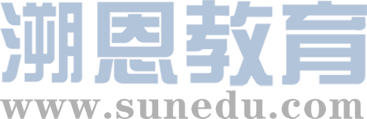 1. Additionally, praise  is supposed to be circumstantial and in proportion to the
  endeavor undertaken by kids.
过去分词作定语：孩子所付出的
if省略用法：即使不是最好
2. Even if not the best                 , children in great effort deserve parents' praise and 
recognition  undoubtedly specific and corresponding to relevant effort.
3.By extension, praising children should also be cased-based and commensurate with 
their effort, which will definitely help them strive for their goals      .
非限制性定从：这肯定有助于他们为自己的目标奋斗
4.Whatever children put their effort      , the expression of praise should be varied
    from specific case and be proportionate to it.
让步状从：不管孩子付出多少努力
Tip 7:   Diverse grammar is  fundamental  for a good summary   
  writing .
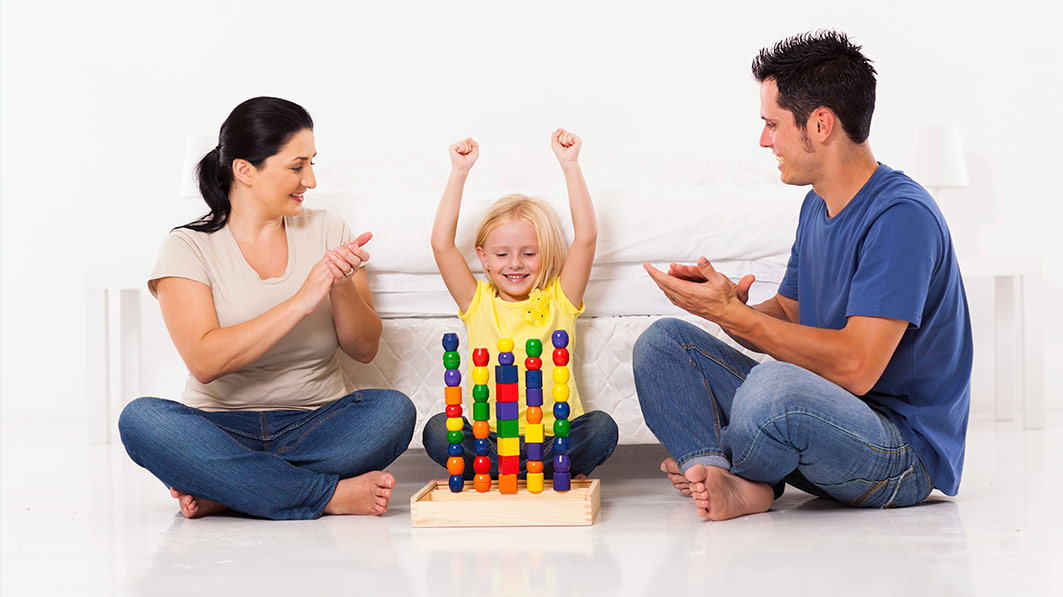 Appreciation
Excessive  praise may be counter-productive—kids are promoted on the summit, unwilling to take up challenges(要点1). Nevertheless, kids lack praise, which will contribute to the fact that they will be more likely to lose confidence to accomplish their achievement.(要点2) With the combination of the two points , parents' emphasis should be put on not the outcome but the effort their children make in the process. (要点3)Whatever your children's effort put, the expression of praise should be varied from specific case and be proportionate to it.(要点4)——学生习作
语言不够简洁
lacking praise, kids will be more likely to lose
confidence to accomplish their achievement.
衔接词应与原文逻辑关系保持一致
Accordingly
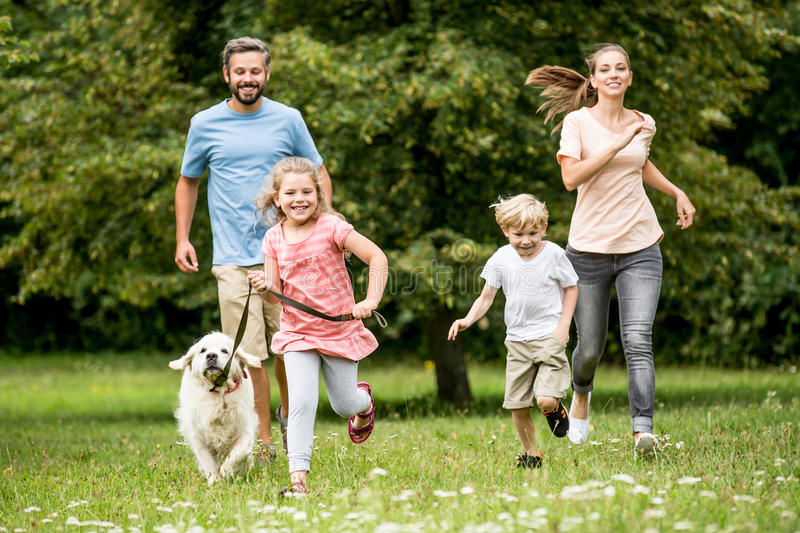 kids' effort
it 指向不明确
Nowadays parents tend to overpraise their children, which may have bad effects.(要点1) However,  inadequate praise can be equally harmful. (要点2) Experts suggest that parents pay attention to the quality of their praise and praise the effort rather than the result. (要点3)  Parents should also be aware that praise needs to be task-specific and match the amount of effort their children have made. (要点4)            ——高考范文
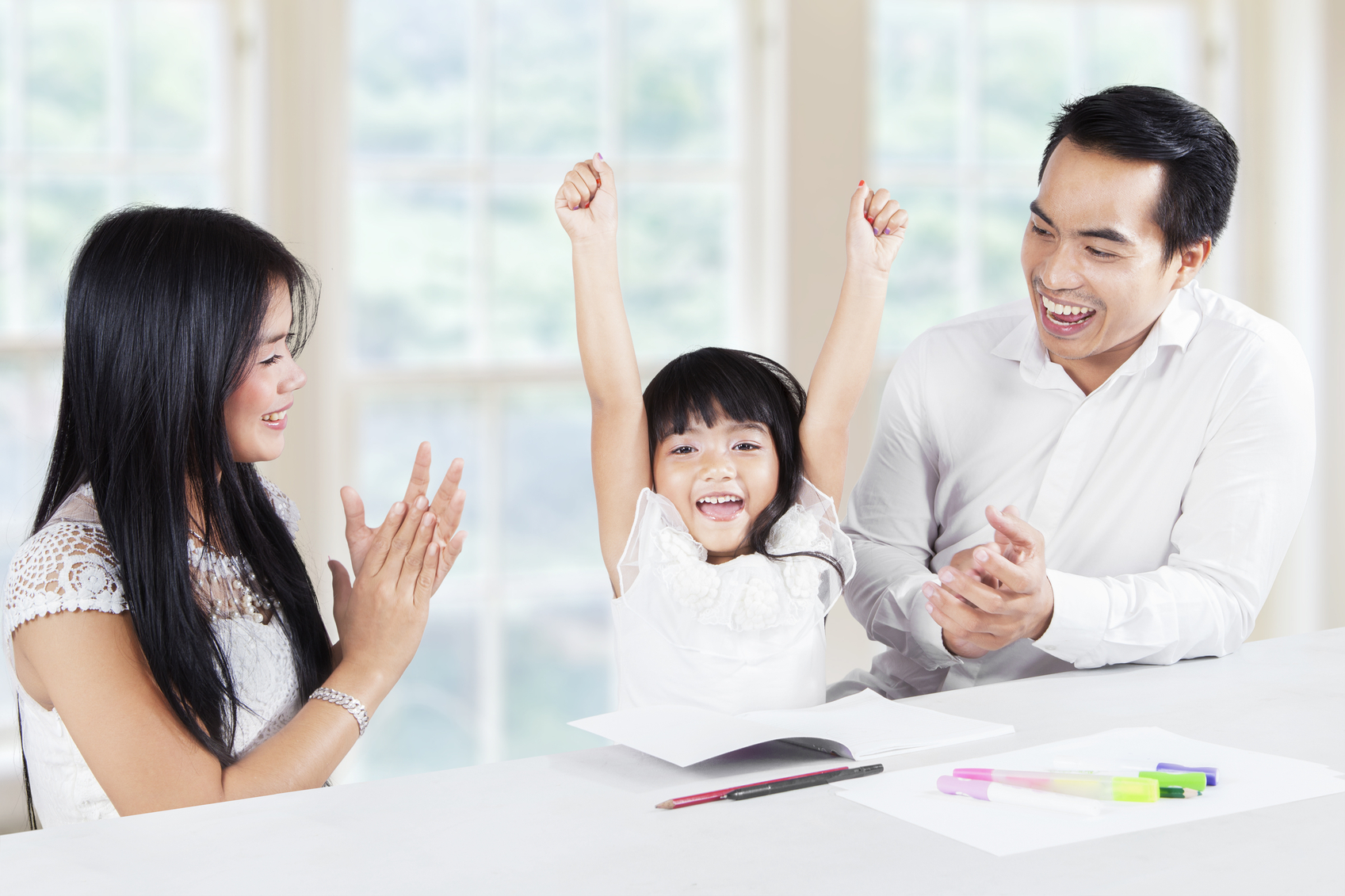 Parents‘ excessive or insincere praise, though assumed to promote confidence, tends to produce shrinking children.(要点1) Likewise, deficient praise also impairs children’s self-trust and motivation. (要点2) So what matters isn‘t quantity but quality, which means praise must be honestly focused on children’s effort rather than its outcome. (要点3)  Even if not the best, children in great effort deserve parents‘ praise and recognition, undoubtedly specific and corresponding to relevant effort. (要点4)                  
                                                                                   ——柯继安老师
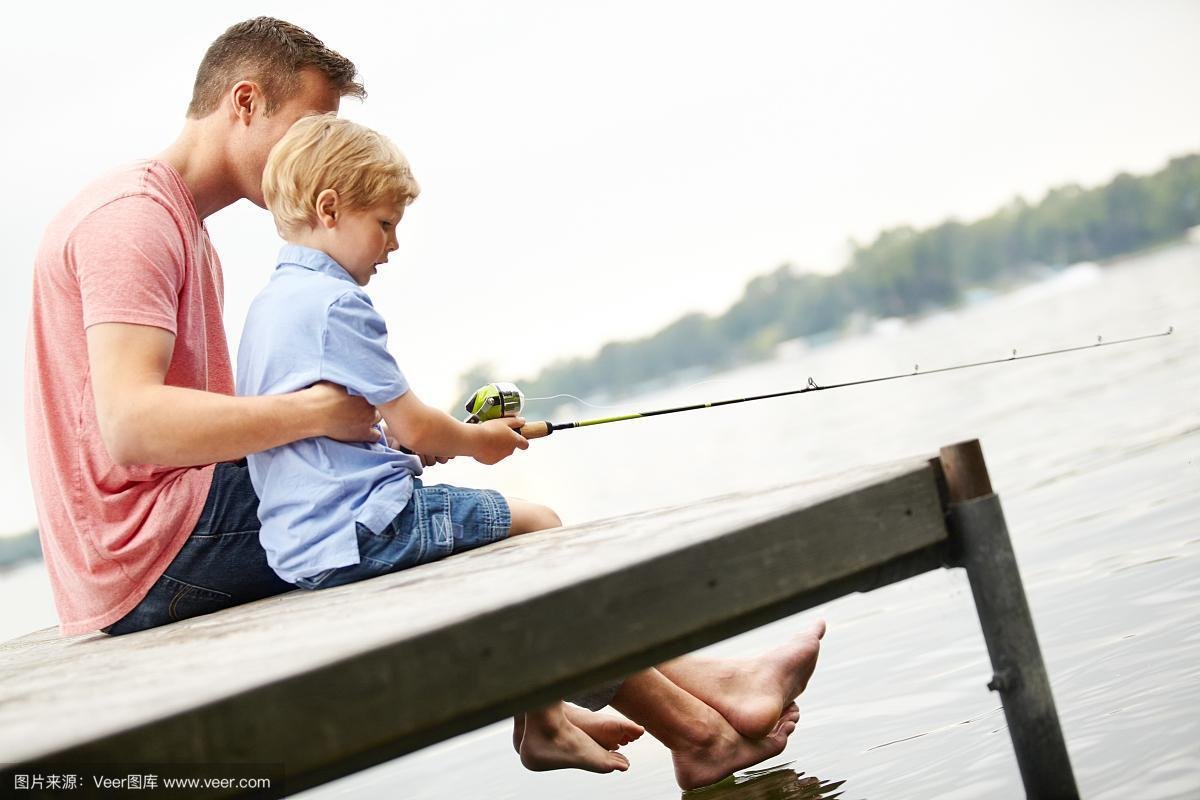 扫码关注
回复：hello sun
获取课件制作、录课等实用工具包
知识产权声明
感恩遇见，相互成就，本课件资料仅供您个人参考、教学使用，严禁自行在网络传播，违者依知识产权法追究法律责任。

更多教学资源请关注
公众号：溯恩高中英语
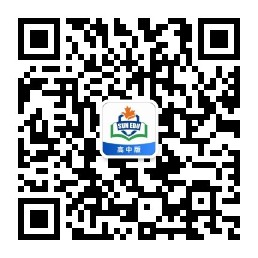 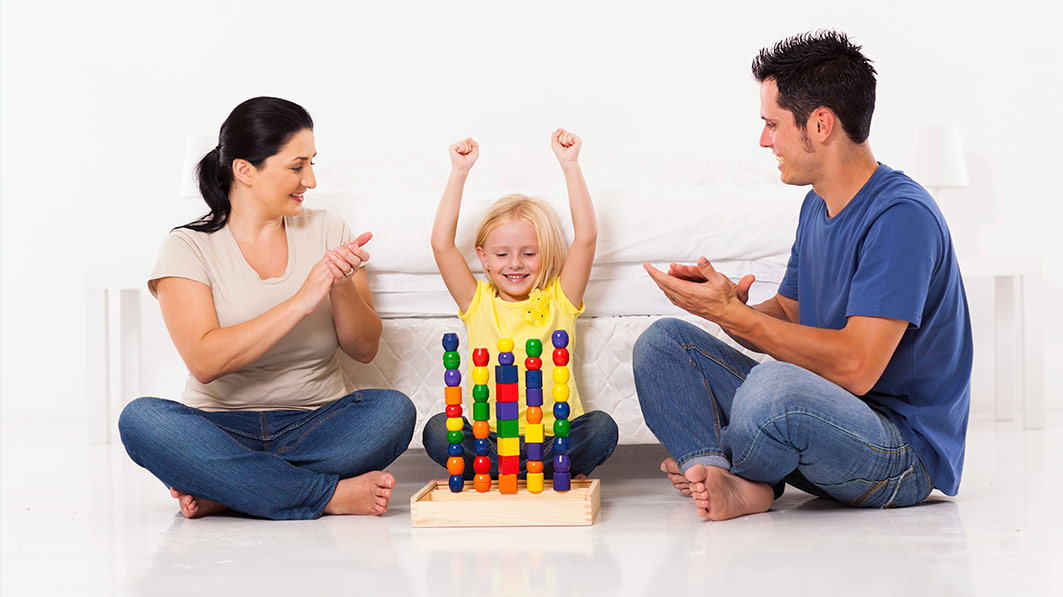 Homework:
  Based on what we learnt, polish your writing from complete content, rich language and cohesive structure.
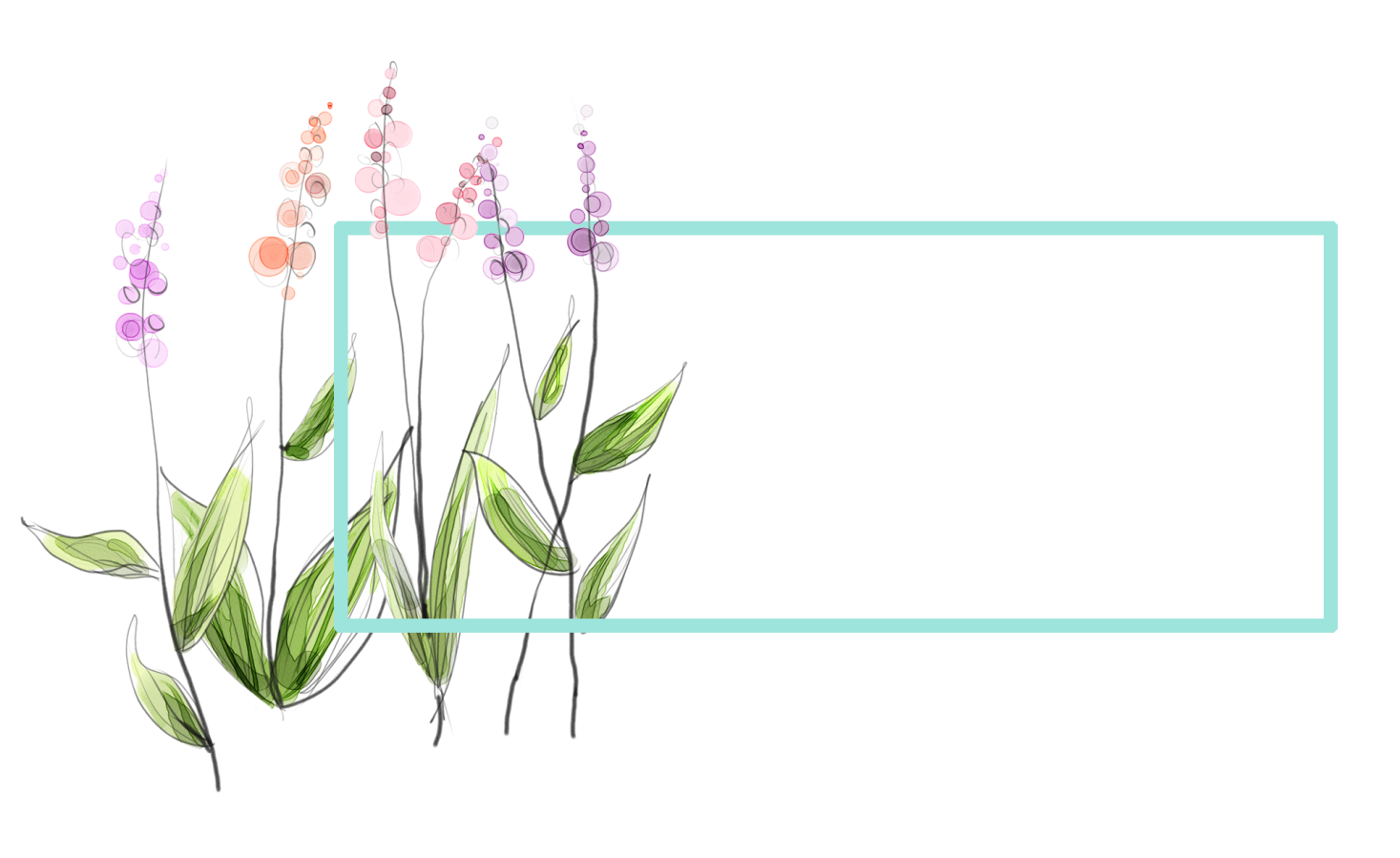 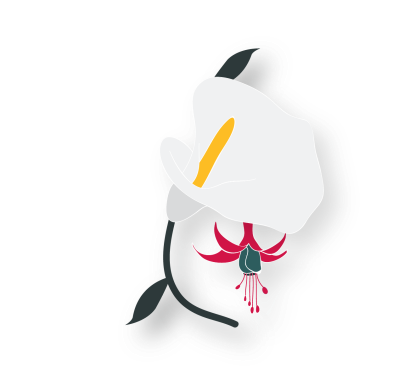 Thank you
本文部分范例选自溯恩英语外教下水作文，特此鸣谢！